Hotel Tatlises, Kusadasi
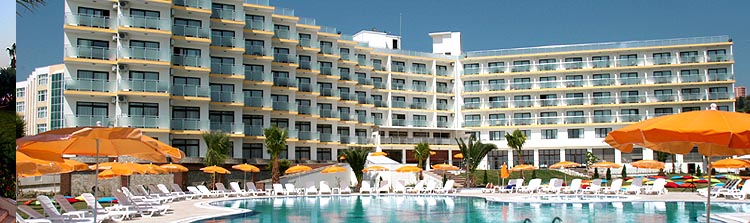 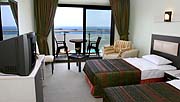